Writing a Business Letter
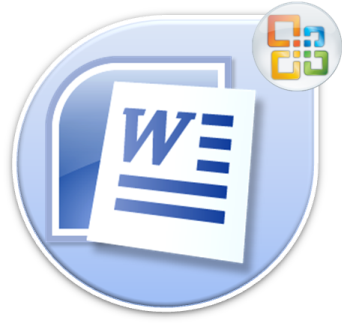 Learning Objective
“Learn how to lay out a formal business letter using Microsoft Word”.

Write this Learning Objective onto your Self Assessment Sheet.
Saturday, 30 August 2008
Who is your Target Audience?
Child

Teenager

Adult

Elderly Person
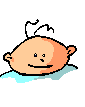 Learn how to lay out a formal business letter using Microsoft Word
A Formal Business Letter
The top of your document should look like this:
Your Name
Your Road
YOUR TOWN
Kent
Your Postcode

30 August 2008

Mr Somers
Hartsdown Technology College
George V Avenue
MARGATE
Kent
CT9 5RE

Dear Mr Somers
Learn how to lay out a formal business letter using Microsoft Word
Task
Write a formal business letter to Mr Somers using Microsoft Word.

In your letter give SENSIBLE suggestions on improvements  you would like to see in the College.
Learn how to lay out a formal business letter using Microsoft Word
Extension Task
Select a suitable piece of clipart and combine it with WordArt and an auto shape to make a logo for the top of your letter. Here is an example:
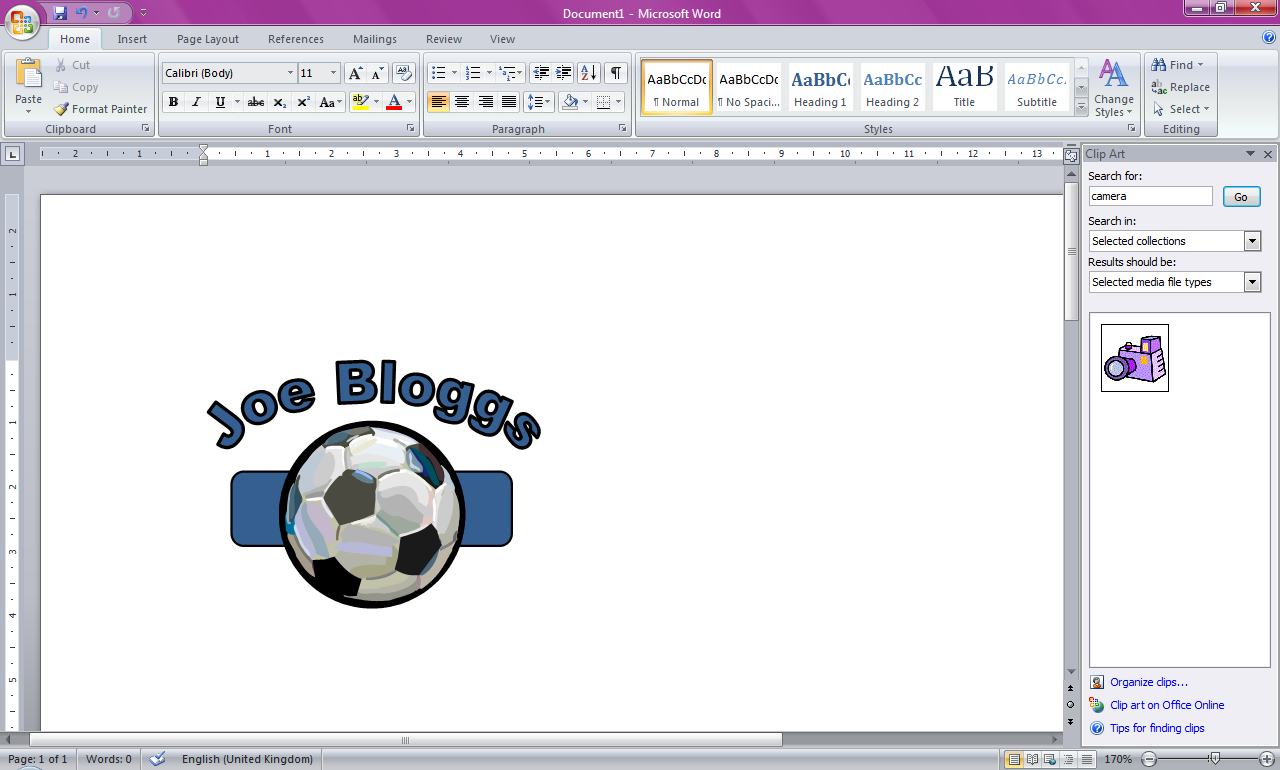 Learn how to lay out a formal business letter using Microsoft Word
Extension Task Outcome
The finished product:
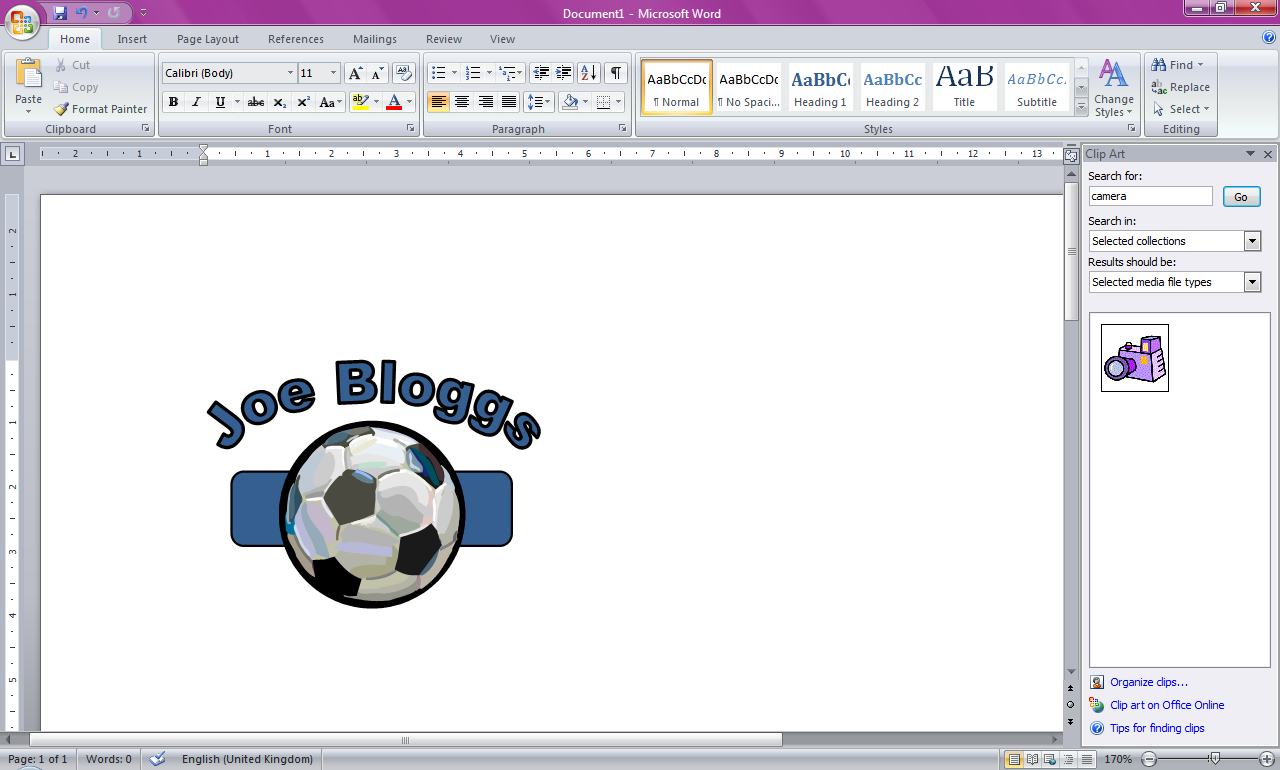 Your Name
Your Road
YOUR TOWN
Kent
Your Postcode

30 August 2008

Mr Somers
Hartsdown Technology College
George V Avenue
MARGATE
Kent
CT9 5RE

Dear Mr Somers
Learn how to lay out a formal business letter using Microsoft Word
Learning Objective
“Learn how to lay out a formal business letter using Microsoft Word”.

Put  or  onto your Self Assessment sheet to show whether or not you have achieved today’s learning objective.
Saturday, 30 August 2008